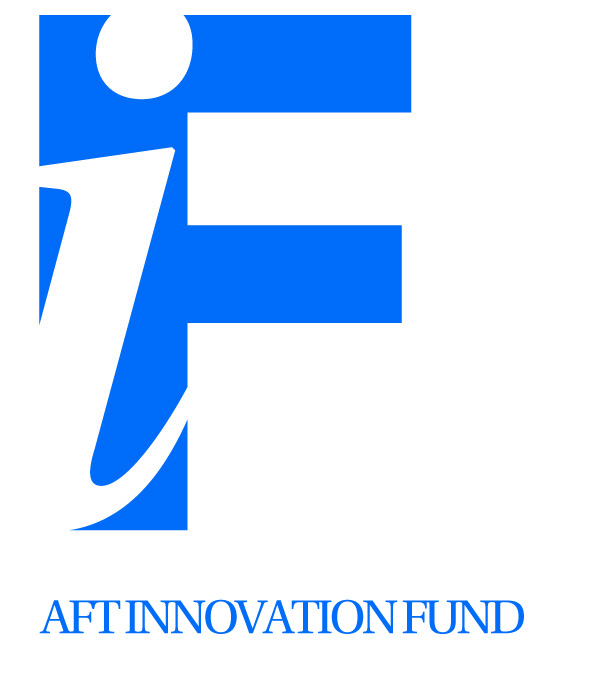 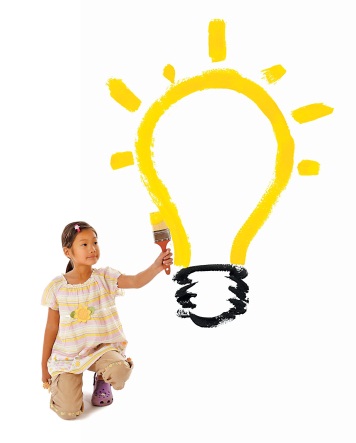 21st Century Lessons
Equivalent Expressions
Primary Lesson Designer(s):

Kristie Conners
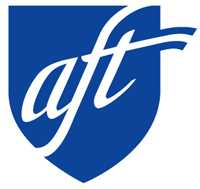 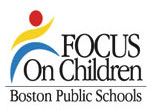 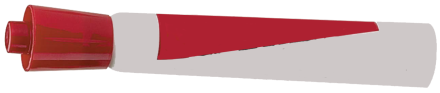 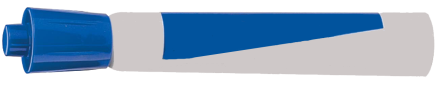 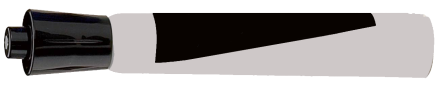 1
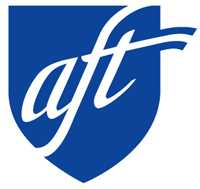 This project is funded by the American Federation of Teachers.
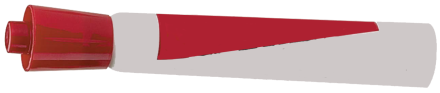 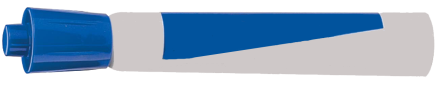 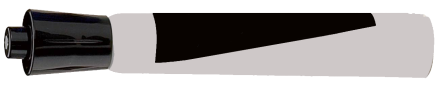 2
21st Century Lessons – Teacher Preparation
Please do the following as you prepare to deliver this lesson:
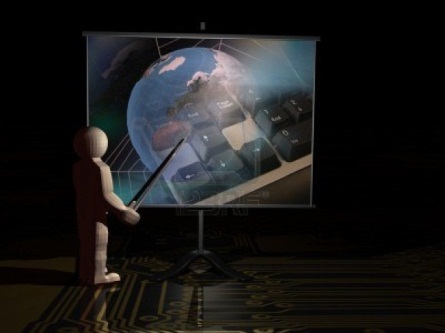 Spend AT LEAST 30 minutes studying the Lesson Overview, Teacher Notes on each slide, and accompanying worksheets.
Set up your projector and test this PowerPoint file to make sure all animations, media, etc. work properly.
Feel free to customize this file to match the language and routines in your classroom.
*1st Time Users of 21st Century Lesson:
Click HERE for a detailed description of our project.
3
Lesson Overview (1 of 4)
4
Lesson Overview (2 of 4)
5
Lesson Overview (3 of 4)
6
Lesson Overview (4 of 4)
7
Warm Up
OBJECTIVE: Students will be able to identify when two expressions are equivalent. 
Language Objective:  Students will be able to explain in writing why two expressions are equivalent.
Evaluate the following expressions.
24
1.
when x = 2
2.
35
when x = 4
3.
when x = 6, y = 4
32
Scaffold
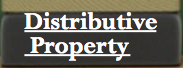 Agenda
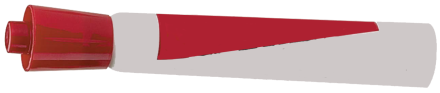 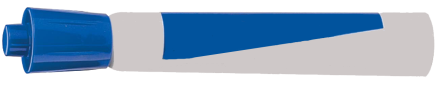 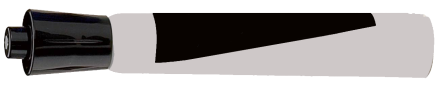 8
[Speaker Notes: (4 min) 4 min passed
In-Class Notes
  Read the slide as it appears.  
  Give students about five minutes to evaluate the expressions.  
  Advance the slide for the answers to appear.  

Preparation Notes

The purpose of this slide is to review evaluating expressions.  Majority of this lesson has students evaluating both sides of an equation to prove equivalence.  This slide will help students review if needed.  The process of evaluating the expressions is available by clicking on the scaffold button at the bottom.  Also, if students evaluated the second problem using the Distributive Property, or if just want to show students, clicking on the the Distributive Property button at the bottom will show evaluating this expression using the Distributive Property.]
Warm Up
OBJECTIVE: Students will be able to identify when two expressions are equivalent. 
Language Objective:  Students will be able to explain in writing why two expressions are equivalent.
Evaluate the following expressions.
3.
1.
2.
32
35
24
Agenda
Distributive
 Property
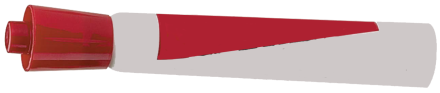 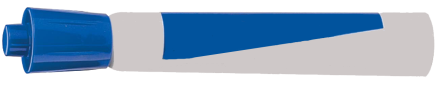 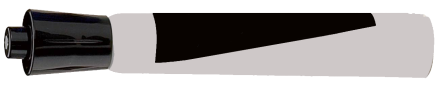 9
[Speaker Notes: In-Class Notes
  Advance the slide so the process will appear. 


Preparation Notes

This is a hidden slide.  By clicking on the scaffold button on the previous slide, this slide will appear.  This slide is provided for students who may need a review in evaluating expressions and see the process.  There is also an opportunity to show students how the Distributive Property can be used.  Just click ‘Distributive Property’ at the bottom.]
Warm Up
OBJECTIVE: Students will be able to identify when two expressions are equivalent. 
Language Objective:  Students will be able to explain in writing why two expressions are equivalent.
Evaluate the following expressions.
x = 4
4
2.
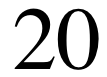 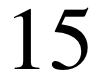 35
Press to return
Agenda
Distributive
 Property
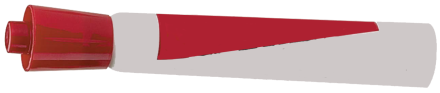 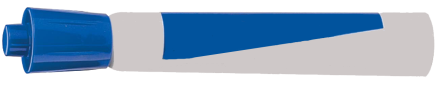 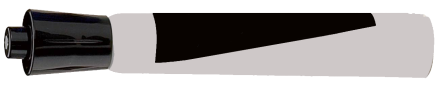 10
[Speaker Notes: In-Class Notes
  Advance the slide so the process will appear. 


Preparation Notes

This is a hidden slide.  By clicking on the Distributive Property button on the previous slide, this slide will appear.  This slide is provided to show students how the Distributive Property can be used to evaluate this expression.  First by simplifying the expression then substituting in the 4.  In this unit, there is a lesson on the Distributive Property previous to this lesson.]
Agenda:
OBJECTIVE: Students will be able to identify when two expressions are equivalent. 
Language Objective:  Students will be able to explain in writing why two expressions are equivalent.
Individual
4 minutes
1) Warm Up
4 minutes
A Disagreement- Whole Class
2) Launch
20 minutes
3) Explore
Which Mathematical Statement is True?-
Partners
13 minutes
4) Summary
Which Mathematical Statement is True?-
Whole Class
15 minutes
Matching- Partners
5) Practice
4 minutes
Exit Slip- Individual, Whole Class
6) Assessment
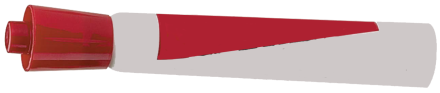 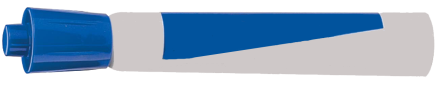 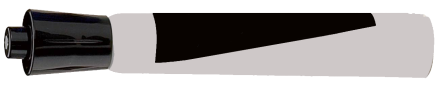 11
[Speaker Notes: (Time on this slide - min) Time passed
In-Class Notes
 

Preparation Notes]
Launch- A Disagreement
Harry and Louis are arguing whether the following expressions are equal.
What do you think? Provide evidence to support your thinking.
?
They are not equal!
5 plus a number is not the same thing as 5 times a number.
If x = 10, then
5+10 is not equal to 5(10).
Agenda
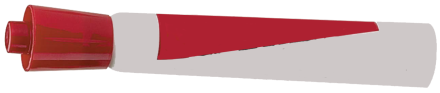 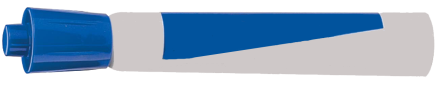 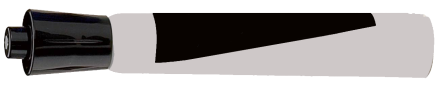 12
[Speaker Notes: (4 min) 8 min passed
In-Class Notes
 Read the slide as it appears.  
 Give students a few minutes to discuss why the statement is false.
 Advance the slide for the explanations to appear.

Preparation Notes

The lesson’s objective is for students to identify equivalent expressions.  The goal is to have students start thinking that it does not make any sense for the left expression to equal the right expression since one is adding and the other is multiplying. Give students a few minutes to think and discuss with their partner weather the statement is true.   Students will be asked in the Explore to prove their findings by a written explanation and then by substituting in numbers for the variables.  Advancing the slide will first show a written explanation and then if a number was chosen.]
Explore- Which Mathematical Statement is True?
With your partner, decide which equations are true for all values of x and y.
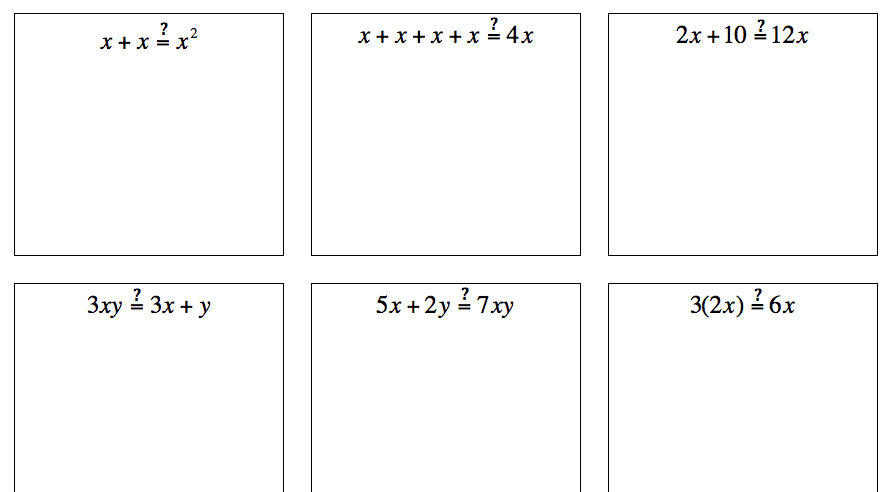 Part I.  Give a written explanation to support your answer.
Part II. 
	a.  Pick any number for the variable(s)
	b.  Substitute the number into the equation to 	      prove if it is true.  
	c.  Repeat this with a different number.
Agenda
Example
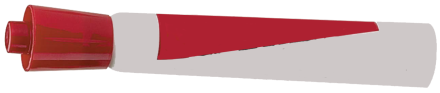 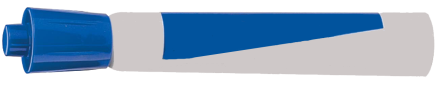 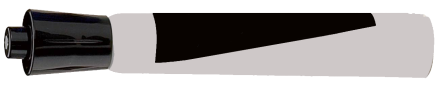 13
[Speaker Notes: (20 min for the activity) 28 min passed
In-Class Notes 
 Read the slide as it appears, explaining the directions to the activity.  
  After the picture of the activity appears, there is an opportunity to show an example.  Click the bottom on ‘example’.

Preparation Notes

This slide is the introduction to the Explore Activity.  Advance the slide to read the directions.  By clicking ‘Example’ at the bottom of the slide an example will appear to demonstrate what is expected for the activity.  (The example only provides substituting in ONE number not two as the directions state.)

Have students work in partners for about 20 minutes.  Emphasize to the students to think about why the statements are true or not before they ‘test’ a number.  This is where students will practice their communication in math and use academic language to explain their thought process.  

NOTE:  It is suggested to have a discussion with the class on what it takes for a statement to be true or false.  Just because one number proves the statement to be true does not mean it is.  Once a value proves the statement false, then the statement is false.  

The next slide is the summary to the activity.]
Explore- Which Mathematical Statement is True?
Example:
?
If  x = 3, this is not true.

The left expression equals 19.

The right expression equals 33.
This is not  true because you are multiplying by four then adding.  

On the right side you are just multiplying.
Agenda
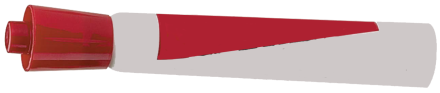 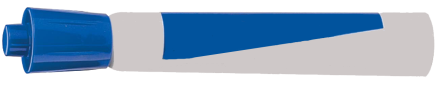 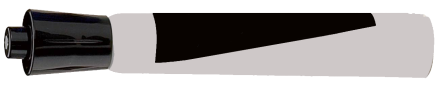 14
[Speaker Notes: In-Class Notes
  This slide is to be used if students need a demonstration of the activity.  
  Read the slides as it appears.  NOTE:  Students do not have to have exactly what is shown for the written explanation of this problem.  Students will have their own reasoning and is encouraged to have students share.  Only one value for the variable is demonstrated.  
  Be sure to emphasize the last part of this slide:  that 4x + 7 is NOT equivalent to 11x.  

Preparation Notes

This is a hidden slide.  By clicking on the ‘example’ button on the previous slide, this slide will appear.  This slide is 
provided to show students what is expected for this activity. 

NOTE:  Students do not have to have exactly what is shown for the written explanation of this problem.  Students will have their 
own reasoning and is encouraged to have students share.  Only one value for the variable is demonstrated.   

The main part of the lesson is the last piece of the slide.  Be sure to reiterate that 4x + 7 is not equivalent to 11x and emphasize 
how it is written.]
Summary- Which Mathematical Statement is True?
Click an equation.
Click to advance to the Practice Activity.
?
?
?
?
?
?
Agenda
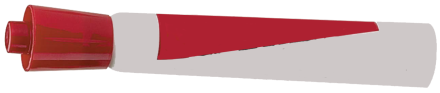 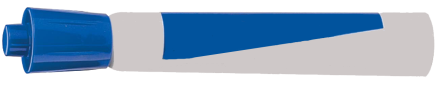 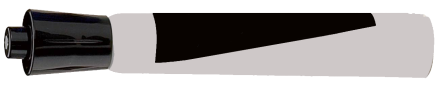 15
[Speaker Notes: (13 min for the whole summary) 41 min passed
In-Class Notes
  Click on problem to show answers.  

Preparation Notes

This slide is to be used after students have had ample time to work on the Explore Activity.  It is expected to go over each problem, but depending on time, selected problems may be more feasible. 

Click on a problem and a slide will appear for that particular problem.  Advancing the slide will demonstrate the written explanation and the evidence of substituting in a number for the variable (only one number was chosen for each problem, not two as stated in the directions.)  It is recommended to go over the first problem x + x = x2.  (See teacher notes on that slide for explanation.)

To advance to the Practice Activity at any time during the summary, click on top right hand corner of the slide.]
Summary- Which Mathematical Statement is True?
?
If x = 5, this is not true.
 
The left expression will equal 10.

The right expression will equal 25.
This is not true.
 
The left expression says to add x and x.  

The right expression, x2 means to multiply  x by x.
Click to Return
Agenda
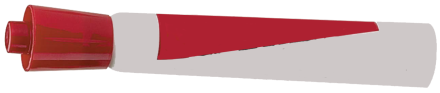 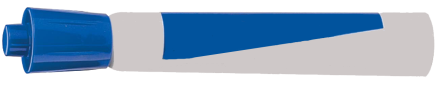 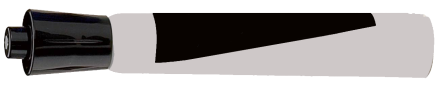 16
[Speaker Notes: In-Class Notes
  Firs have a discussion around students findings.  
  When ready, advance the slide for the written explanation to appear. (Students do not need to have exactly what is written on the slide.)
  Continue with the substitution explanation, followed by the process being shown.  
  The last part of the slide is the most critical; for students to see that the expression on the left does not equal the expression on the right.  

Preparation Notes

Ask students to volunteer to share their answers and reasoning.  After a discussion has taken place, advance the slide for the written explanation to appear. Students do not have to have exactly what is shown for the written explanation of this problem.  Students written and verbal explanations will be different, but ultimately are saying the same thing.  

Advance the slide for the explanation of the substitution to appear.  (Each problem has a different number that was selected and only one numbers is demonstrated.)  Students will most likely have a selected a different number, but is nice for students to see that this problem is true for ALL values of x.  

To see the algebraic part, advance the slide and the process of evaluating the statement will appear.  The last part of the slide is stating that the two expressions are not equivalent.  This is the main focus of the lesson; may want to emphasize that these expressions cannot be equivalent since on one side you are adding the number twice and the other side you are multiplying the number by itself.  A discussion can go deeper if want to discuss x + x is the same as 2x, since multiplication is repeated addition.  It is advised to make sure students understand before moving on.

NOTE:  In this problem there are two values of x that does make the statement true; x = 2 and 0.  Have a discussion with the students on why this statement is still not true even though two values works.  Just as long as one value does not work, the statement is false.   (This was mentioned to have discussed with the students before the activity is started.)]
Summary- Which Mathematical Statement is True?
?
If x = 3, this is true.
 
The left expression will equal 12.

The right expression will equal 12.
This is true.
 
The left expression says to add x four times, which is the same as multiplying x by 4.
  
Repeated addition.
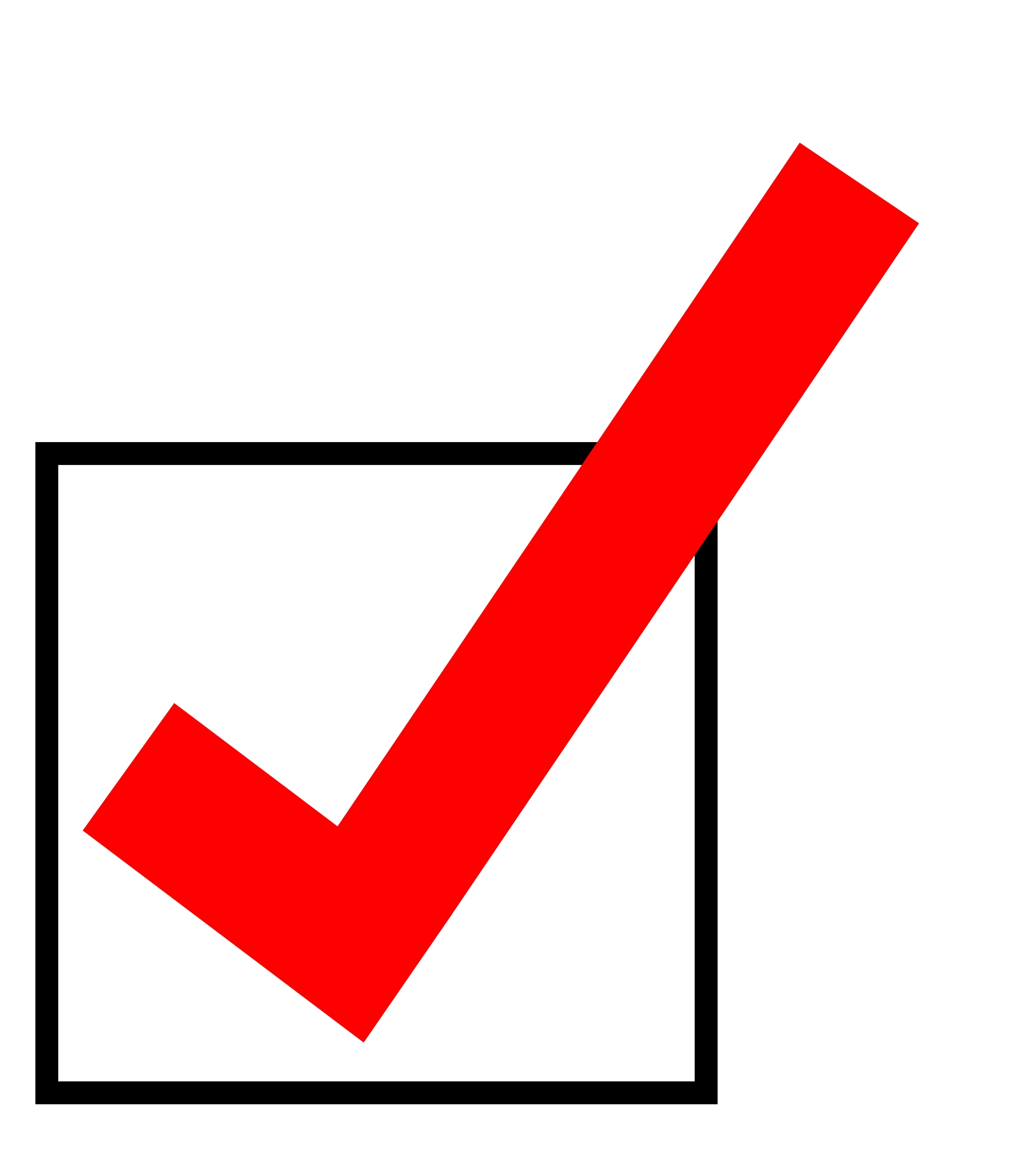 Click to Return
Agenda
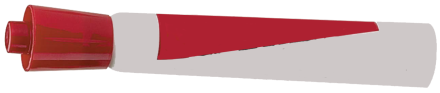 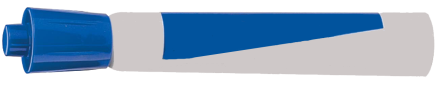 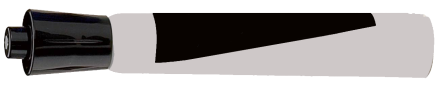 17
[Speaker Notes: In-Class Notes
  Firs have a discussion around students findings.  
  When ready, advance the slide for the written explanation to appear. (Students do not need to have exactly what is written on the slide.)
  Continue with the substitution explanation, followed by the process being shown.  
  The last part of the slide is the most critical; for students to see that the expression on the left does equal the expression on the right.  

Preparation Notes

Ask students to volunteer to share their answers and reasoning.  After a discussion has taken place, advance the slide for the written explanation to appear. Students do not have to have exactly what is shown for the written explanation of this problem.  Students written and verbal explanations will be different, but ultimately are saying the same thing.  

Advance the slide for the explanation of the substitution to appear.  (Each problem has a different number that was selected and only one numbers is demonstrated.)  Students will most likely have a selected a different number, but is nice for students to see that this problem is true for ALL values of x.  

To see the algebraic part, advance the slide and the process of evaluating the statement will appear.  The last part of the slide is stating that the two expressions are equivalent.  This is the main focus of the lesson; may want to emphasize that these expressions are equivalent since on one side you are adding the number four times and the other side you are multiplying the number by four.  The same as repeated addition.  It is advised to make sure students understand before moving on.]
Summary- Which Mathematical Statement is True?
?
If x = 4, this is not true.
 
The left expression will equal 18.

The right expression will equal 48.
This is not true.
 
The left expression says to multiply by 2 then add 10.
 
The right expression says to just multiply by 12.
Click to Return
Agenda
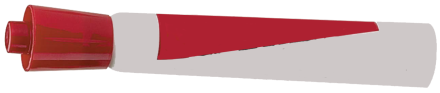 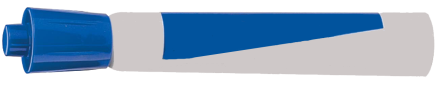 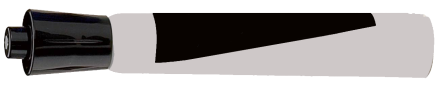 18
[Speaker Notes: In-Class Notes
  Firs have a discussion around students findings.  
  When ready, advance the slide for the written explanation to appear. (Students do not need to have exactly what is written on the slide.)
  Continue with the substitution explanation, followed by the process being shown.  
  The last part of the slide is the most critical; for students to see that the expression on the left does not equal the expression on the right.  

Preparation Notes

Ask students to volunteer to share their answers and reasoning.  After a discussion has taken place, advance the slide for the written explanation to appear. Students do not have to have exactly what is shown for the written explanation of this problem.  Students written and verbal explanations will be different, but ultimately are saying the same thing.  

Advance the slide for the explanation of the substitution to appear.  (Each problem has a different number that was selected and only one numbers is demonstrated.)  Students will most likely have a selected a different number, but is nice for students to see that this problem is true for ALL values of x.  

To see the algebraic part, advance the slide and the process of evaluating the statement will appear.  The last part of the slide is stating that the two expressions are not equivalent.  This is the main focus of the lesson and may want to emphasize that these expressions cannot be equivalent since on one side you are multiplying by the number then adding 10.  Where on the right side you are multiplying by 12.  Can also point out the fact that the left side as two operations, where the right has only one operation.  There are several ways students will think why these expressions are not equivalent; ask students for all of their reasoning.  It is advised to make sure students understand before moving on.]
Summary- Which Mathematical Statement is True?
?
If x = 2 and y = 5, this is not true.
 
The left expression will equal 30.
The right expression will equal 11.
This is not true.
 
The left expression says to multiply the 3, x and y.
 
The right expression says to just multiply by 3 and then add the y.
Commutative Property!
Click to Return
Agenda
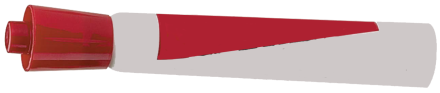 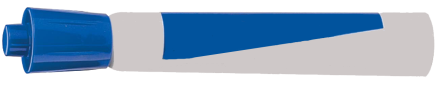 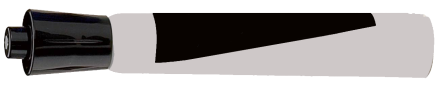 19
[Speaker Notes: In-Class Notes
  Firs have a discussion around students findings.  
  When ready, advance the slide for the written explanation to appear. (Students do not need to have exactly what is written on the slide.)
  Continue with the substitution explanation, followed by the process being shown.  
  The last part of the slide is the most critical; for students to see that the expression on the left does not equal the expression on the right.  

Preparation Notes

Ask students to volunteer to share their answers and reasoning.  After a discussion has taken place, advance the slide for the written explanation to appear. Students do not have to have exactly what is shown for the written explanation of this problem.  Students written and verbal explanations will be different, but ultimately are saying the same thing.  

Advance the slide for the explanation of the substitution to appear.  (Each problem has a different number that was selected and only one numbers is demonstrated.)  Students will most likely have a selected a different number, but is nice for students to see that this problem is true for ALL values of x and y.  

To see the algebraic part, advance the slide and the process of evaluating the statement will appear.  There is a part in the evaluating process where students may have multiplied 3 by 2 first then 5 or multiplied 2 by 5 first then 3.  On the click, a reminder that the Commutative Property could have been used will appear.  This is a good time to also discuss that since the Commutative Property cannot be used on for the expression on the right, these two expressions are not equivalent.  

The last part of the slide is stating that the two expressions are not equivalent.  This is the main focus of the lesson; may want to emphasize that these expressions cannot be equivalent since on one side you are only multiplying and on the right you are multiplying and then adding.  It is advised to make sure students understand before moving on.]
Summary- Which Mathematical Statement is True?
?
If x = 6, y =10 this is not true.
 
The left side will equal 50.

The right side will equal 420.
This is not true.
 
The left side says to multiply by a number by 5, then multiply another number by 2.
 
The right side says to just multiply by           7, x and y.
Click to Return
Agenda
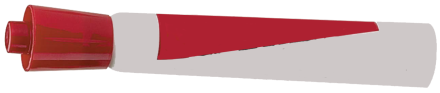 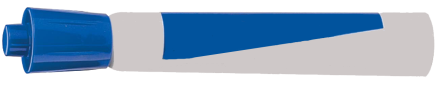 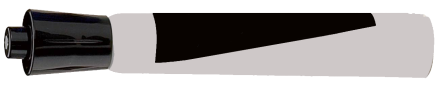 20
[Speaker Notes: In-Class Notes
  Firs have a discussion around students findings.  
  When ready, advance the slide for the written explanation to appear. (Students do not need to have exactly what is written on the slide.)
  Continue with the substitution explanation, followed by the process being shown.  
  The last part of the slide is the most critical; for students to see that the expression on the left does not equal the expression on the right.  

Preparation Notes

Ask students to volunteer to share their answers and reasoning.  After a discussion has taken place, advance the slide for the written explanation to appear. Students do not have to have exactly what is shown for the written explanation of this problem.  Students written and verbal explanations will be different, but ultimately are saying the same thing.  

Advance the slide for the explanation of the substitution to appear.  (Each problem has a different number that was selected and only one numbers is demonstrated.)  Students will most likely have a selected a different number, but is nice for students to see that this problem is true for ALL values of x and y.  

To see the algebraic part, advance the slide and the process of evaluating the statement will appear.  The last part of the slide is stating that the two expressions are not equivalent.  This is the main focus of the lesson and may want to emphasize that these expressions cannot be equivalent since on one side you are multiplying the x by five and then multiplying the y by 10; then due to the order of operations, add the two answers in the end.  Where on the right side, only operation is being used.  There are several ways students will think why these expressions are not equivalent; ask students for all of their reasoning.  It is advised to make sure students understand before moving on.]
Summary- Which Mathematical Statement is True?
?
If x = 11, this is true.
The left expression will equal 66.
The right expression will equal 66.
This is true.
The left expression says to multiply by 2 first, then multiply by 3.  3 times 2 is 6.
  
The right expression is 6 times the number.
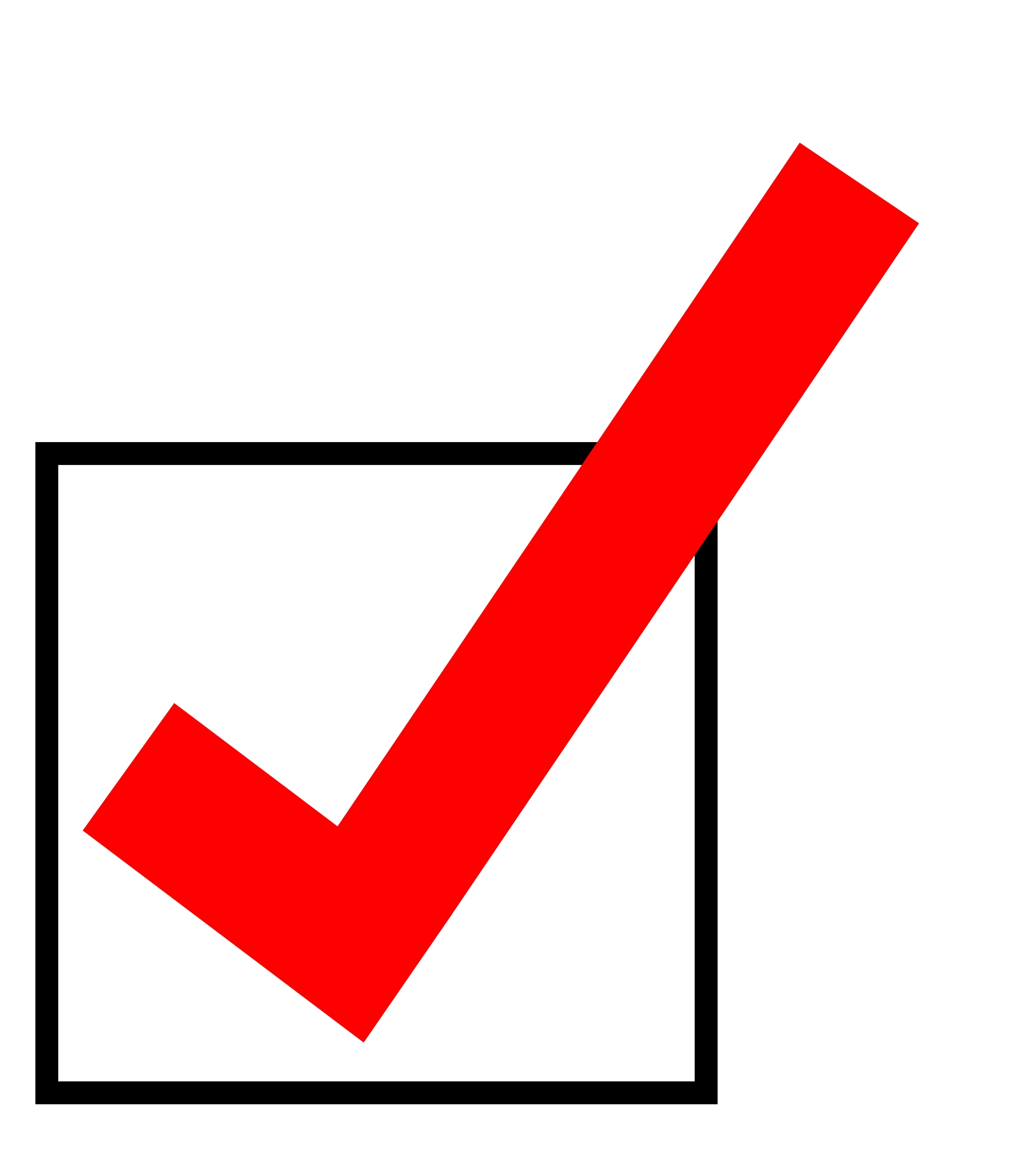 Associative Property!
Click to Return
Agenda
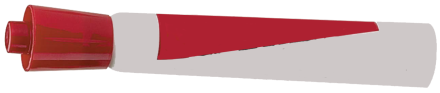 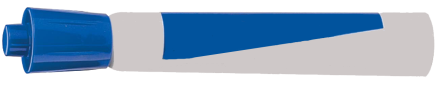 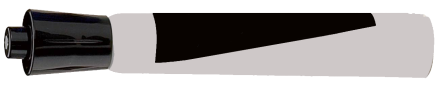 21
[Speaker Notes: In-Class Notes
  Firs have a discussion around students findings.  
  When ready, advance the slide for the written explanation to appear. (Students do not need to have exactly what is written on the slide.)
  Continue with the substitution explanation, followed by the process being shown.  
  The last part of the slide is the most critical; for students to see that the expression on the left does equal the expression on the right.  

Preparation Notes

Ask students to volunteer to share their answers and reasoning.  After a discussion has taken place, advance the slide for the written explanation to appear. Students do not have to have exactly what is shown for the written explanation of this problem.  Students written and verbal explanations will be different, but ultimately are saying the same thing.  In this problem, students may see right away that you can multiply the 3 by 2 to get six as stated in the written explanation.  This a great opportunity to point out the Associative Property, which will appear on the next click.  

Advance the slide for the explanation of the substitution to appear.  (Each problem has a different number that was selected and only one numbers is demonstrated.)  Students will most likely have a selected a different number, but is nice for students to see that this problem is true for ALL values of x.  

To see the algebraic part, advance the slide and the process of evaluating the statement will appear.  The Associative Property is more visible here and is shown on the slide by advancing the slide.  Again, this is a good opportunity to review the Associative property, but to also make the connection, that the Associative Property was use to make 6, which is on the right side.  

The last part of the slide is stating that the two expressions are equivalent.  This is the main focus of the lesson; may want to emphasize that these expressions are equivalent since on one side you are regrouping the the numbers, which is what appears on the other side.  It is advised to make sure students understand before moving on.

Note:  Can advance to the Practice Activity from this slide, by just advancing the slide.]
Practice- Matching
Directions:  Decide which expressions on the left hand side of the worksheet are equivalent to the expression on the right hand side.  Be sure to provide evidence by substituting in ANY value for the variable, x, you choose.
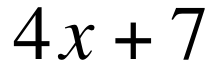 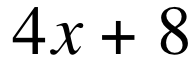 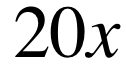 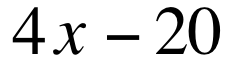 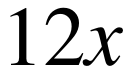 Agenda
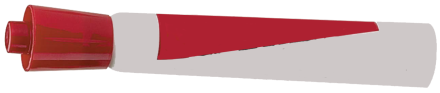 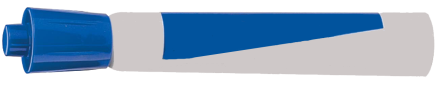 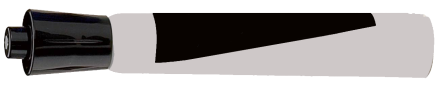 22
[Speaker Notes: (15 minutes for the whole activity and answers) 56 min passed
In-Class Notes
  This slide gives the directions for the practice activity.
  Advance the slide for the answers to appear.
  There is not any detailed explanation for this activity. 

Preparation Notes

This slide is to introduce the practice part of the lesson.  Due to time, there are only five expressions students are asked to find their equivalent expression.  Have students work on the activity with their partner.  Some questions can be answered by using the Distributive Property.   Some students may or may not pick up on this concept, but encourage students by asking is there another way to answer this problem.  The last question may be a challenge for students, therefore, use this problem as a challenge problem for students, but spend time discussing the answer.  

Advancing the slide will move the expression on the right side of the slide over to their equivalent expression.  As the expressions move, discuss why this is true.  Ask students to provide their written evidence as well as the number they chose. If the opportunity arises, all the examples can also be proved by the explaining the properties in math that have been previously taught.]
Assessment- Exit Slip
Decide which equation is equal.  Provide a written explanation and proof by choosing a value for x.
?
?
1.
2.
Not Equal
Equal
Agenda
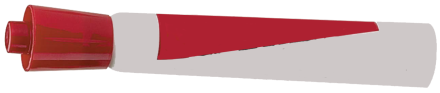 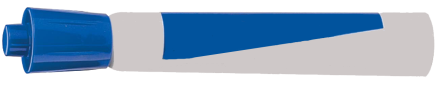 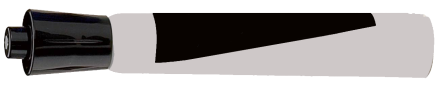 23
[Speaker Notes: (4 min) 60 min passed
In-Class Notes
  Hand out the exit slip.  
  Give students a few minutes to answer.
  Advance the slide for the answers to appear. The number 2 was chosen for the x variable.   
  In the second question, students may have used the distributive property.  

Preparation Notes

Hand out the exit slip for a quick assessment of the lesson.  The exit slip is designed as a quick assessment to see what students recall on their own.  Advance the slide for the answers to appear. In the second question, students may have used the distributive property.  Since this is the exit slip, which is tended to be done quickly, there is not a link to show the Distributive Property, but should be addressed if students used the method.]
1st Time Users of 21st Century Lessons
Description of 21st Century Lessons:
Welcome to 21st Century Lessons!  We are a non-profit organization that is funded through an AFT (American Federation of Teachers) Innovation Grant.  Our mission is to increase student achievement by providing teachers with free world-class lessons that can be taught via an LCD projector and a computer.   21st Century Lessons are extremely comprehensive; we include everything from warm–ups and assessments, to scaffolding for English language learners and special education students.   The lessons are designed into coherent units that are completely aligned with the Common Core State Standards, and utilize research-based best practices to help you improve your students’ math abilities.  Additionally, all of our lessons are completely modifiable so you can adapt them if you like.
Next Slide
Back to Overview
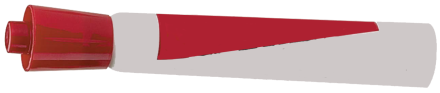 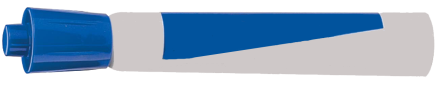 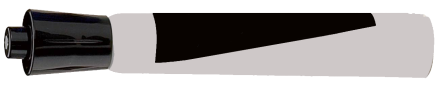 24
1st Time Users of 21st Century Lessons
Standards for This Unit
The lesson that you are currently looking at is part of a unit that teaches the following Common Core Standards:
Next Slide
Back to Overview
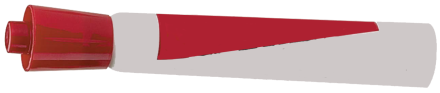 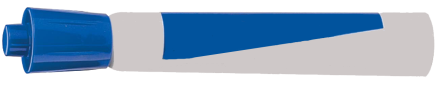 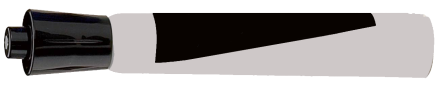 25
1st Time Users of 21st Century Lessons
Requirements to teach 21st Century Lessons:
In order to properly use 21st Century Lessons you will need to possess or arrange the following things:
 
Required:
  PowerPoint for P.C. (any version should work) Note: Certain capabilities in the 
	 PowerPoint Lessons are not compatible with PowerPoint for Mac, leading to
	 some loss of functionality for Mac PowerPoint users.
  An LCD projector
  Pre-arranged student groups of 2 – (Many lessons utilize student pairings. Pairs 
	should be seated close by and be ready to work together at a moment’s 
	notice. 
Scissors – at least 1 for every pair
Next Slide
Back to Overview
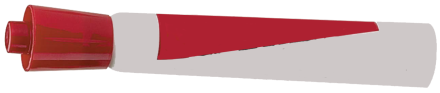 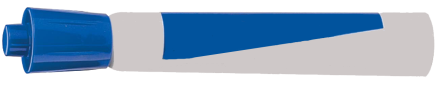 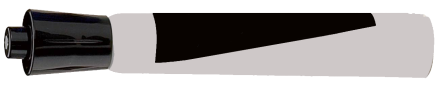 26
1st Time Users of 21st Century Lessons
Strongly Suggested to teach 21st Century Lessons:
Computer speakers that can amplify sound throughout the entire class
  “Calling Sticks” – a class set of popsicle sticks with a student’s name on each one
  A remote control  or wireless presenter tool– to be able to advance the PowerPoint 
	slides from anywhere in your classroom
  Personalize PowerPoints by substituting any names and pictures of children we 
	included in the PowerPoint with names and pictures of your own students.
  Since many lessons utilize short, partner-processing activities, you will want a pre-
	established technique for efficiently getting your students’ attention.  (“hands-
	up”, Count from “5” to “0” etc.)
Project onto a whiteboard so you or your students can solve problems by hand.  
	(Lessons often have a digital option for showing how to solve a problem, but 
	you may feel it is more effective to show the work by hand on a whiteboard.)
  Internet connectivity – without the internet you may not have full functionality for 
	some lessons.
Next Slide
Back to Overview
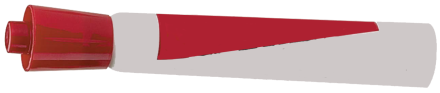 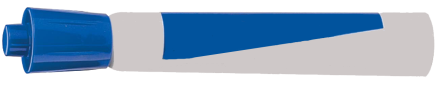 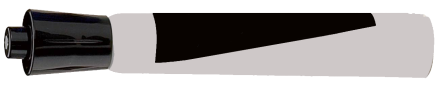 27
1st Time Users of 21st Century Lessons
Lesson Preparation (Slide 1 of 2)
We suggest spending 30-45 minutes reviewing a lesson before teaching it.  In order to review the lesson run the PowerPoint in “Slideshow “- Presenters View and advance to the “Lesson Overview” slide.  By clicking on the various tabs this slide will provide you with a lot of valuable information.   It is not necessary to read through each tab in order to teach the lesson, but we encourage you to figure out which tabs are most useful for you.  
  
Note: All of our lessons are designed to be taught during a 45-55 minute class.  If your class is shorter than this you will have to decide which sections to condense/remove. If your class is longer we suggest incorporating some of the “challenge” questions if available.
Next Slide
Back to Overview
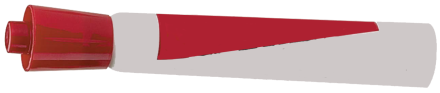 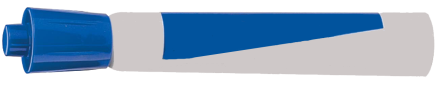 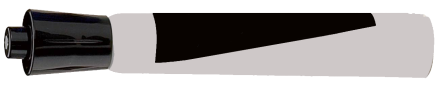 28
1st Time Users of 21st Century Lessons
Lesson Preparation (Slide 2 of 2)
After reviewing the overview slide, click your way through the PowerPoint.  As you go, make sure to read the presenter note section beneath each slide.  The note section is divided into two sections: “In-Class Notes” and “Preparation Notes.”  The In-Class Notes are designed to be concise, bulleted information that you can use “on the fly” as you teach the lesson.  Included in In-Class Notes are: a) a suggested time frame for the lesson, so you can determine whether you want to speed up, slow down, or skip an activity, b) key questions and points that you may want to bring up with your students to get at the heart of  the content, and c) answers to any questions being presented on the slide.    The Preparation Notes use a narrative form to explain how we envision the activity shown on the slide to be delivered as well as the rationale for the activity and any insight that we may have.
Next Slide
Back to Overview
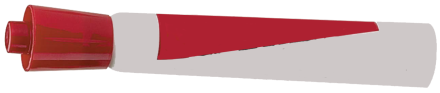 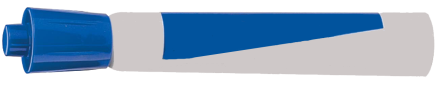 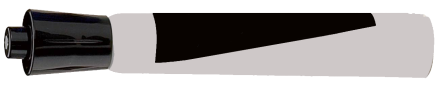 29
1st Time Users of 21st Century Lessons
Features built into each PowerPoint lesson
There are several features which have been incorporated into our PowerPoint lessons to help make lessons run more smoothly as well as to give you access to additional resources during the lesson should you want them.  These features include:
 
 
Agenda Shortcuts – On the agenda slide, click on any section title and you will advance to that section.  Click the agenda button on any slide to return to the agenda.
 
Action Buttons – On certain slides words will appear on the chalk or erasers at the bottom of the chalkboard.  These action buttons give you access to optional resources while you teach.  The most common action buttons are:
	Scaffolding – gives on-screen hints or help for that slide
	Answers – reveals answers to questions on that slide
	Challenge – brings up a challenge questions for students
	Agenda – will return you to the agenda at the beginning of the lesson
Next Slide
Back to Overview
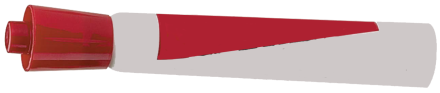 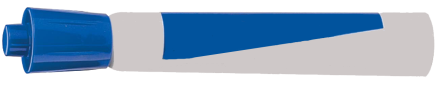 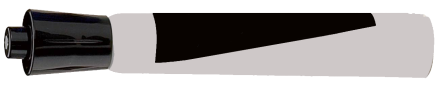 30
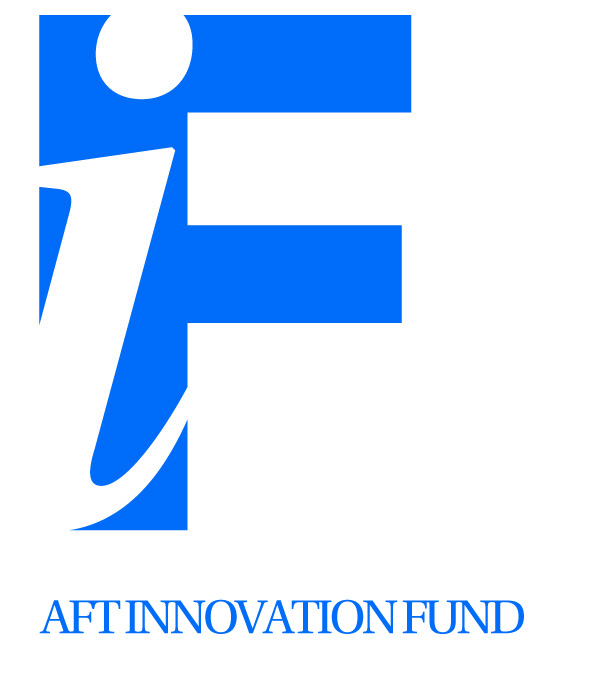 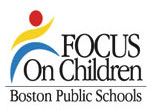 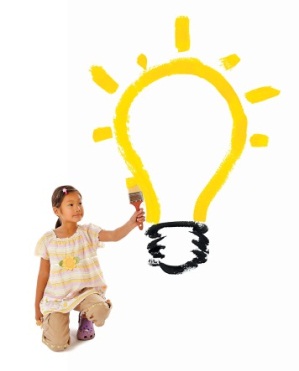 21st Century Lessons
The goal…
The goal of 21st Century Lessons is simple: We want to assist teachers, particularly in urban and turnaround schools, by bringing together teams of exemplary educators to develop units of high-quality, model lessons.  These lessons are intended to:
 
Support an increase in student achievement; 
Engage teachers and students; 
Align to the National Common Core Standards and the Massachusetts curriculum 	frameworks;
Embed best teaching practices, such as differentiated instruction; 
Incorporate high-quality multi-media and design (e.g., PowerPoint); 
Be delivered by exemplary teachers for videotaping to be used for professional 
	development and other teacher training activities; 
Be available, along with videos and supporting materials, to teachers free of charge via the 	Internet. 
Serve as the basis of high-quality, teacher-led professional development, including mentoring between experienced and novice teachers.
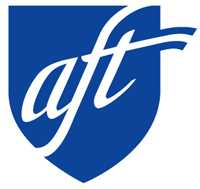 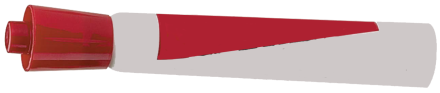 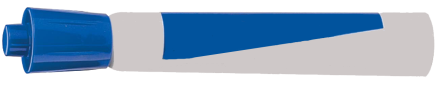 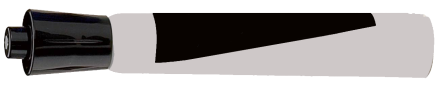 31
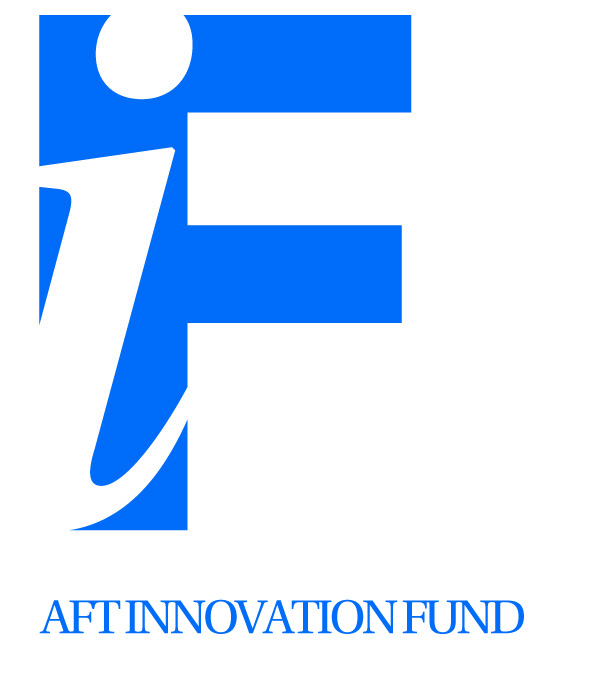 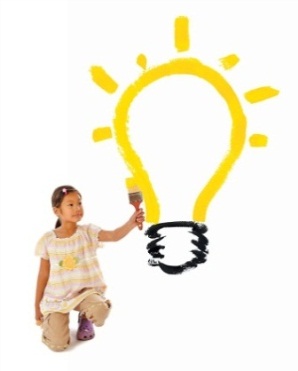 21st Century Lessons
The people…
Directors:
Kathy Aldred - Co-Chair of the Boston Teachers Union Professional Issues Committee
Ted Chambers - Co-director of 21st Century Lessons
Tracy Young - Staffing Director of 21st Century Lessons
Leslie Ryan Miller - Director of the Boston Public Schools Office of
			 Teacher Development and Advancement
Emily Berman- Curriculum Director (Social Studies) of 21st Century Lessons
Carla Zils – Curriculum Director (Math) of 21st Century Lessons
Brian Connor – Technology Coordinator
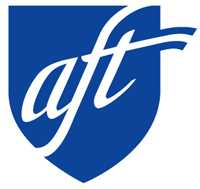 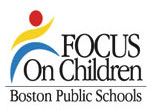 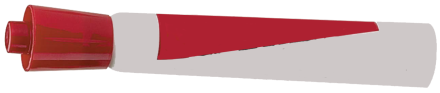 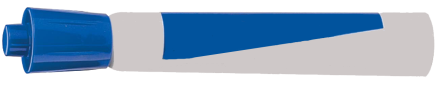 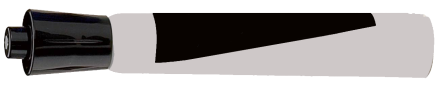 32